Prevalence of Chronic Kidney Disease among Older Adults in Urban Sri Lanka - Tip of the Iceberg?S T De Silva1,2, K T A A Kasturiratna3, S Chackrewarthy41University Medical Unit, Colombo North Teaching Hospital, 2Departments of Medicine, 3Public Health and Biochemistry, Faculty of Medicine, University of Kelaniya, Ragama, SRI LANKA
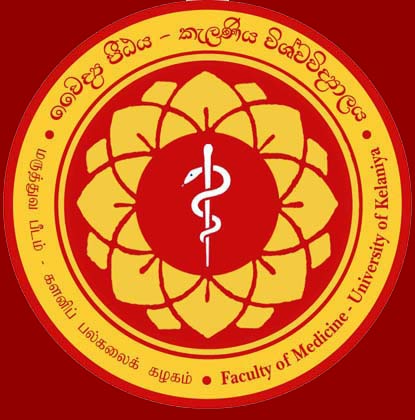 INTRODUCTION
Table 1 - Distribution of CKD stages in the study sample
Prevalence of chronic kidney disease (CKD) is increasing worldwide, mainly due to increasing diabetes mellitus (DM) and hypertension (HPT) in aging populations. Data on population prevalence of CKD in Sri Lanka is scarce. 
The prevalence of CKD of uncertain aetiology (CKDu), mainly seen in the North Central parts of the country, among adults in the affected areas was estimated to be 15.3% in 20121. 
Our objectives were to identify the prevalence of CKD in an urban adult Sri Lankan population and compare that to the prevalence of CKDu.
Table 2 - Comparison between subjects with CKD and those without CKD
METHODS
Subjects were randomly selected from the Ragama Health Study (RHS), an on-going community based research project of the Ragama Medical Officer of Health area, with 3012  adult participants. 
Data was obtained using an interviewer-administered questionnaire. Serum creatinine was tested and estimated glomerular filtration rate (eGFR) was calculated using the CKD-EPI formula. CKD was defined as eGFR <60ml/min/1.73m2, using the KDIGO/KDOQI classifications.
Patients with CKD were significantly older than 60 years (p<0.000), and were more likely to have DM (p<0.012), HPT (p<0.000), coronary artery disease (CAD) (p<0.031) and hyperlipidaemia (p<0.023), compared to those without CKD.
RESULTS
301 randomly selected participants
Mean age - 57.5 years (range 40-73 years)
Females - 178/301 (59.1%)

43/301 had eGFR <60ml/min/1.73m2, giving a CKD prevalence of 14.3% 
 
34/43 (79.1%) were in CKD Stage IIIA
 
Aetiology of CKD –
CONCLUSION
CKD prevalence in our sample was similar to the prevalence of CKDu in North Central Sri Lanka. As expected, DM and HPT were the primary associated co-morbidities. Most CKD patients were in stage IIIA, where early recognition and better control of co-morbidities are known to retard progression. 
CKD is under-recognized in Sri Lanka and is probably as significant a problem as CKDu.
REFERENCES
1Investigation & evaluation of chronic kidney disease of uncertain aetiology in Sri Lanka – Final Report WHO 2013
The authors have no conflicts of interest. WCN ISN 2015 Cape Town South Africa